Collaboration for innovation: experiences from the FMEsRoger Sørheim
[Speaker Notes: Technoport, Stipendiater, Nye aktiviteter]
Why should companies collaborate with public research organisations?
Give firms access to fundamental knowledge and the possibility of conducting high quality research, essential for innovations
Many firms find it challenging to collaborate with universities, which might harm the knowledge development
“two co-existing contradictory forces with conflicting goals” 
Time horizon and output
The effects of collaboration is well documented
We know less about how successful collaboration unfold
[Speaker Notes: Tellekantene for forskerne (publikasjoner) er i konflikt med bedriftspartneres interesse for å utvikle innovasjoner
Verdensledende forskning bør være langsiktig og med avgrenset fokus
Industripartnerne har kanskje urealistiske forventninger?]
Conflicting institutional logics
[Speaker Notes: This table shows some of the main reasons why UIC is challenging
But the balance between academic logic and commercial logic is essential for a good collaboration:
The aim of these research centres is to bridge these logics.

Få frem kunnskap og resultater innenfor energy- og klimaområdet:
Verdiskapning I næringslivet
Levere vitenskapelige resultater på internasjonalt høyt nivå]
The project
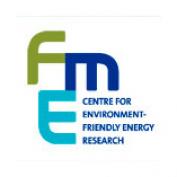 Longitudinal study of six technological FME centres 
94 interviews (48 firms, 46 research partners)
Annual reports, evaluation reports, newsletters 
Started to map expectations in HighEFF 
Eramet, Glencore, Alcoa, Mo Industripark og Mo Fjernvarme

Research team: 
PhD candidate Thomas Lauvås, Nord University Business School
Associate prof. Marianne Steinmo, Nord University Business School
Professor Roger Sørheim, NTNU/Nord 
Associate prof. Ola Edvin Vie, NTNU
[Speaker Notes: The primary mode of data-collection was interviews with firm- and university representatives. Exploring the collaboration process, the challenges and inherent possibilities.

Marianne and I have done the largest part of the work, and we are an research group in Mo I Rana that has done research on university-industry collaboration.]
Typical statements
“The [PROs] are working to finish publications. That is good as it builds competence, but it is too little industry contact”
“I think it is very little focus on product development in [the collaboration]. There are mainly focus on research only for the sake of research. The focus should have been much more commercial oriented and rooted in the industry”
Process – not prioritizing the collaboration
T1:
“We didn’t have the time or the resources to be very involved”
“I struggle to be involved in the research activities and at the same time handle a very operative organisation”
“Frankly, we haven’t got  any results… the output is marginal”
T2:
“We have taken more initiatives and given suggestions for research activities”
“The [university] researchers are now much closer the ‘real’ process than two-three years ago”
Process – being involved from day 1
T1:
“It have been many useful results”
“We have come much further, than what we would have without them [university partners]
“We have been involved in setting the research agenda”
“I often call and talk to the university partners”

T2:
“It have been many useful results”
“We have come much further, than what we would have without them [university partners]


T1:
“We are very involved”
“We would not have succeeded if we didn’t participate in the research centre”
“Many have said that this is impossible… but we show that it is actually possible”
T2: 
“We are now mainly involved in the spin-off research”
“We have become better at handpicking projects where we can get direct output, where we can dedicate resources and contribute actively”
Firm involvement in the collaboration
Low involvement in the beginning 
“We didn’t have the time or the resources to be very involved”

Increased over time for several of the firms
“We have understood that we have to engage more in the [collaboration]”
[Speaker Notes: Så over til våre mest sentrale funn basert på flertallet av bedriftene. Hvor mange opplevde utfordringer i starten, men som over tid mestret samarbeidet. Ser på involvering, inflytelse og utbytte fra samarbeidet
Preget av lav involvering i starten…
Formulere strategier underveis..]
Firms influence of the collaboration
Low firm influence on working task in the beginning of the collaboration
“The initiative comes from the [research partners]” 

Increased over time..
“After collaborating for some time, the research partners said that they wanted us [the firm] to influence the research tasks”
[Speaker Notes: Lav grad av innflytelse fra starten..]
Firms experienced outcomes
The firms expected more results at the beginning of the collaboration
 “We do not have many benefits from the output”
“I think there is very little focus on product development in [the collaboration]. The focus should have been much more commercially oriented and rooted in the industry”

Over time, the firms understood that they needed to become more involved to obtain benefits
“We are not ‘baby birds’ sitting with open throats waiting to be fed by the [research partners]. Actually, we have to do something to achieve the benefits of
the [collaboration]”
[Speaker Notes: Bedring i involvering, inflytelse og utbytte over tid…
Opplevde også andre gevinster: Nettverk, omdømme, kunder]
How was the collaboration improved?
Clarifications of expectations
The partners became more aware of institutional differences
Mutual understanding 
Increased interaction (formal and unformal meeting arenas)
Firm representatives that accomplished knowledge integration
[Speaker Notes: Midtveisevalueringen var essensiell!! For at aktørene fikk formidlet sine synspunkter! Og for at det tok en vendig til det bedre!!
- Forventningsavklaring (hva ønsket bedriftene og forskerene og oppnå). Vi ternger kunnskap som kan lede til innovasjon OG publiseringer. 
-  Openness: bedriftene åpner opp sin drift: gir forskerne tilgang til relevante case (gir relevant publiserbar forskning og kunnskapsutvikling for bedriftene).
- Gjensidig avhengighet: avhengig av hverandre for å utvikle forskning og innovasjon
- Power balance. Researchers: grunnforskning, drop outs. Firms: forskere som konsulenter (Mange var inne på dette i starten: “forskerne er enestående konsulenter”. Mutual: Annvedt forskning med innovasjonspotensiale
Gevinst dersom man klarer dette:
Dette ser vi at FMEene har fått mer til etterhvert. Det er en krevende, tilsynelatende umulig, men dette har dere fått mer og mer til!!]
The role of power and dependence
Firm implications
Clarify expectations with the research partners

Develop personal relations and common understanding towards collaborating partners by active engaging from the start
Give the researchers access to data and relevant cases
It is not only the researchers that is responsible for innovation development

Integrate the collaboration participation at several levels of the firm to receive greater benefits from the collaboration
[Speaker Notes: Så hva betyr våre funn for bedrifter, forskere og policy!! Oppstart av nye FMEer, hvor sikker flere av dere er med.
FØRST og fremst: tenk over hva forventningene til samarbeidet er og formiddel det. Jobbe med avklaringene tidlig og mer!!
VÆR bevist verdien av å utvikle personlige relasjoner. Vær tilstede, kom med forslag til case. (uformelle og formelle møtepunkt)
INTEGRER forskningssamarbeidet i flere ledd i bedriften (ikke bare strategisk nivå, men også operativt. Stor org som stiller seg bak, men lite kobling til det operative nivået (får ikke ta del i den kunnskapsproduksjonen som de andre får)
Investere tid (ikke bare penger!!)

Gjør dere dette blir det bra!!!]
Implications for researchers
Be proactive in contacting and engaging firm partners early in the process

Create personal relationships, discuss desired outcomes and formulate common goals

Ask questions and listen to the firms to obtain an understanding of the firms’ expectations and clarify technical concepts
[Speaker Notes: Møt bedriftene på deres arenaer
Begrepet “innovasjon”
Snakket med en industriell bedrift for en tid tilbake. “Utvikler dere innovasjoner?””nei”, etter hvert sa de: “vi har akkurat fått en ny kontrakt hvor vi klarer å ta ut råmaterial fra gruvedrift på en helt ny måte, som ingen i Norge har gjort før”]
References
Jakobsen, S. and Steinmo, M (2016) The role of proximity dimensions in the development of innovations in coopetition: a longitudinal case study, International Journal of Technology Management (Vol. 71, No. 1/2, 2016)
Steinmo, & Rasmussen. (2016) How firms collaborate with public research organizations: The evolution of proximity dimensions in successful innovation projects. Journal of Business Research, 69(3), 1250-1259
Steinmo, M. (2015) Collaboration for Innovation: A Case Study on How Social Capital Mitigates Collaborative Challenges in University–Industry Research Alliances. Industry and Innovation, 1-28.
Lauvås, T., Steinmo, M and Vie O. E. (2016) Aiming at innovation in university industry collaboration: How firm representatives accomplish knowledge integration through transferring, translating and transforming activities, work in progess.
Contact
Marianne Steinmo (marianne.steinmo@nord.no) or
Thomas Lauvås (thomas.a.lauvas@nord.no)
Roger Sørheim (roger.sorheim@ntnu.no)